Figure 1 Major determinants of child under-vaccination in developing countries.
Int Health, Volume 4, Issue 4, December 2012, Pages 229–238, https://doi.org/10.1016/j.inhe.2012.07.004
The content of this slide may be subject to copyright: please see the slide notes for details.
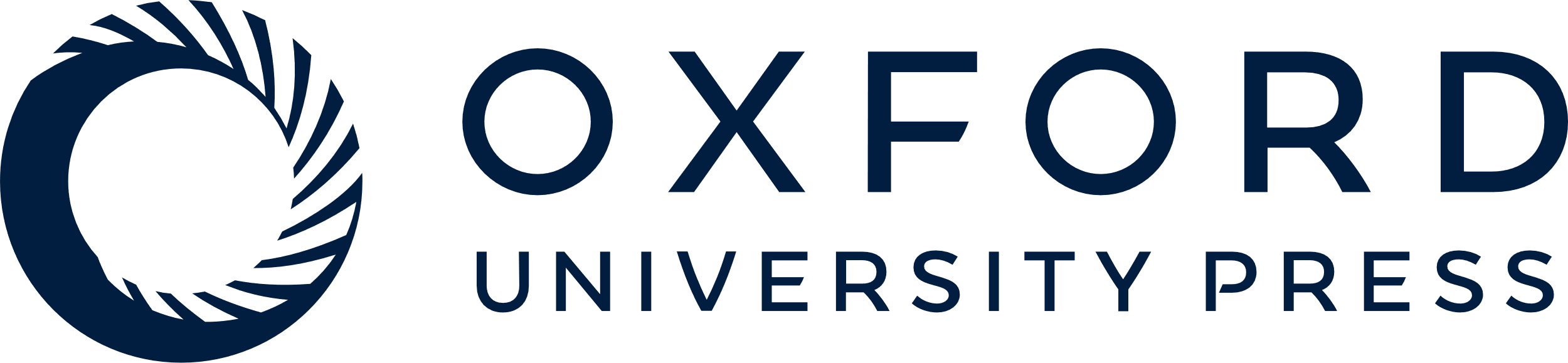 [Speaker Notes: Figure 1 Major determinants of child under-vaccination in developing countries.


Unless provided in the caption above, the following copyright applies to the content of this slide: Royal Society of Tropical Medicine and Hygiene]